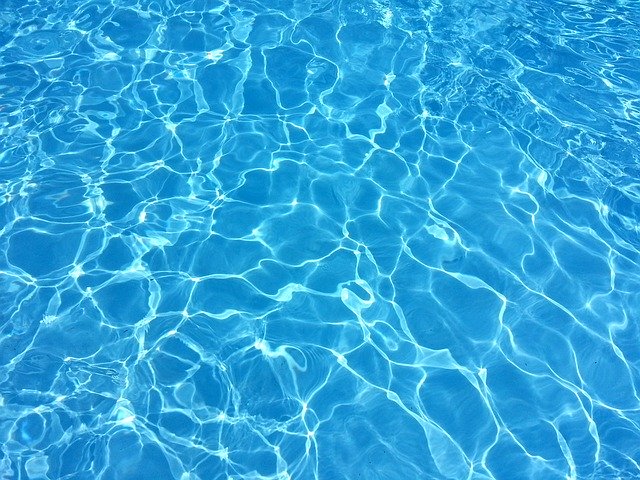 Hello!
Ας θυμηθούμε τα συναισθήματα!
Κάνουμε κλικ στις εικόνες.
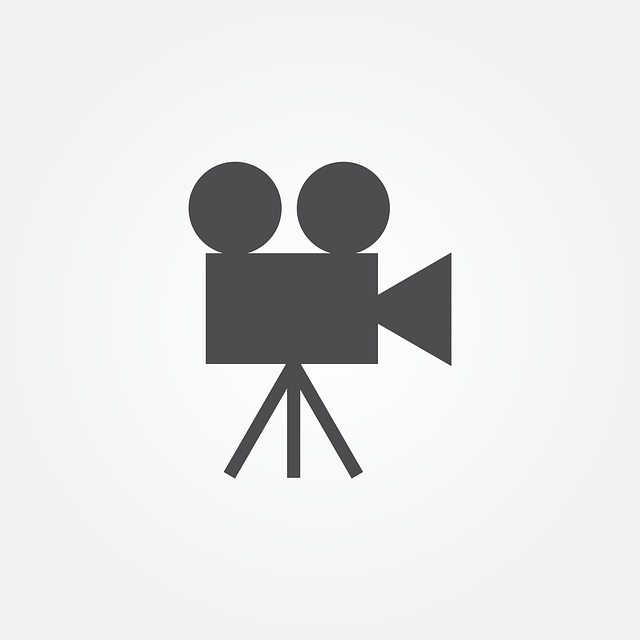 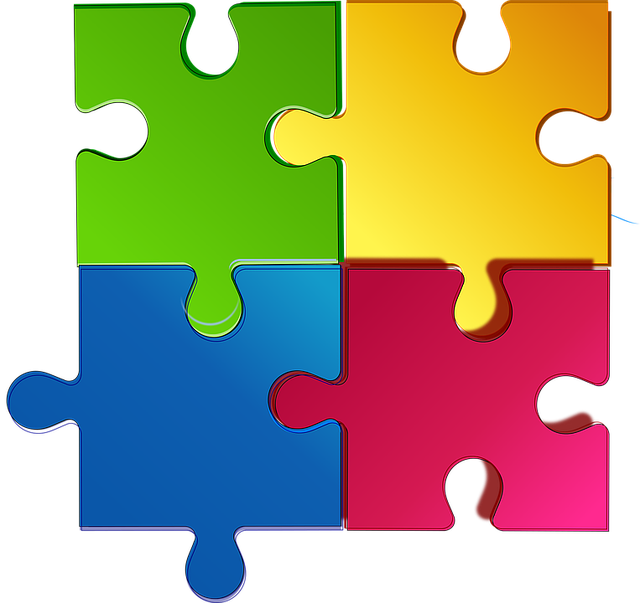 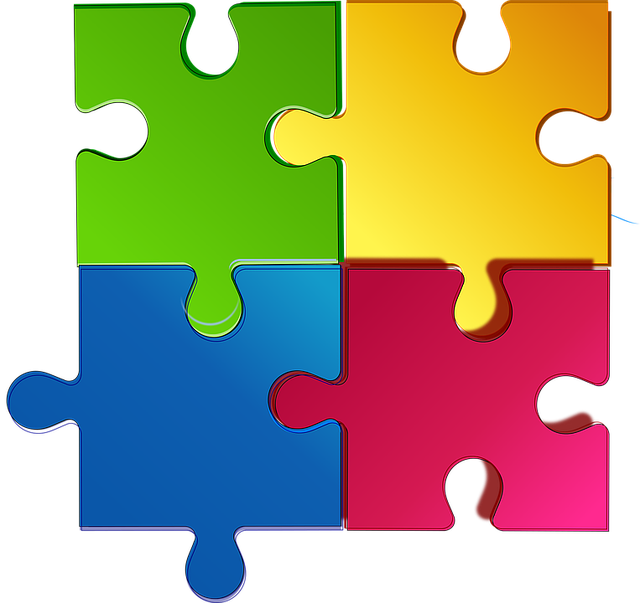 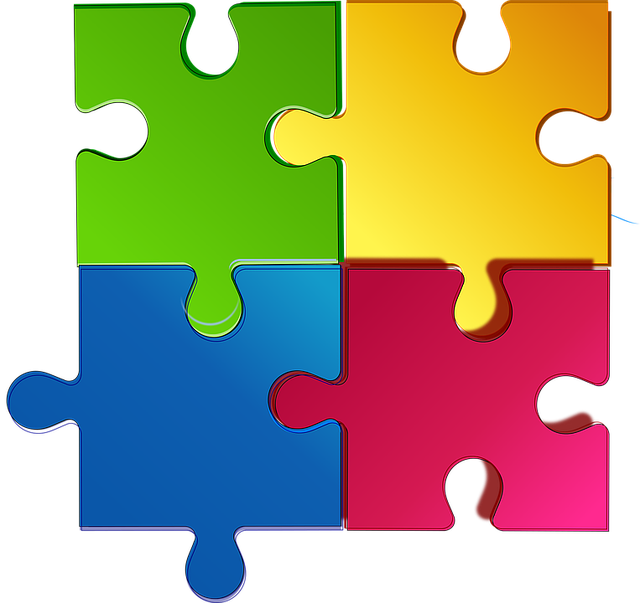 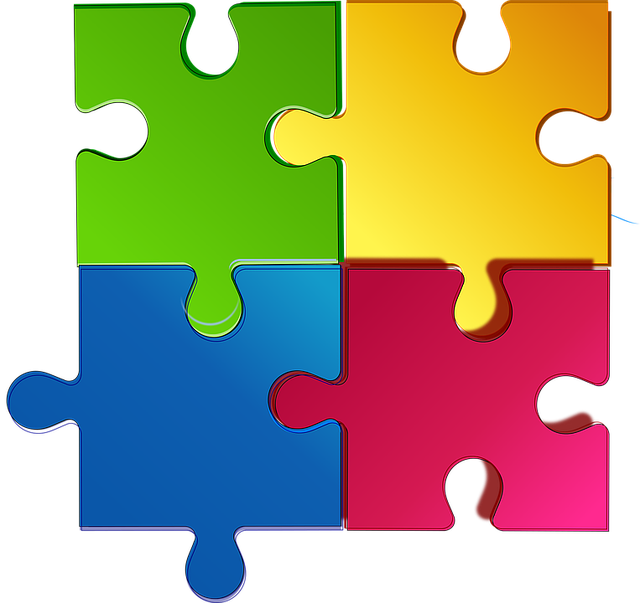